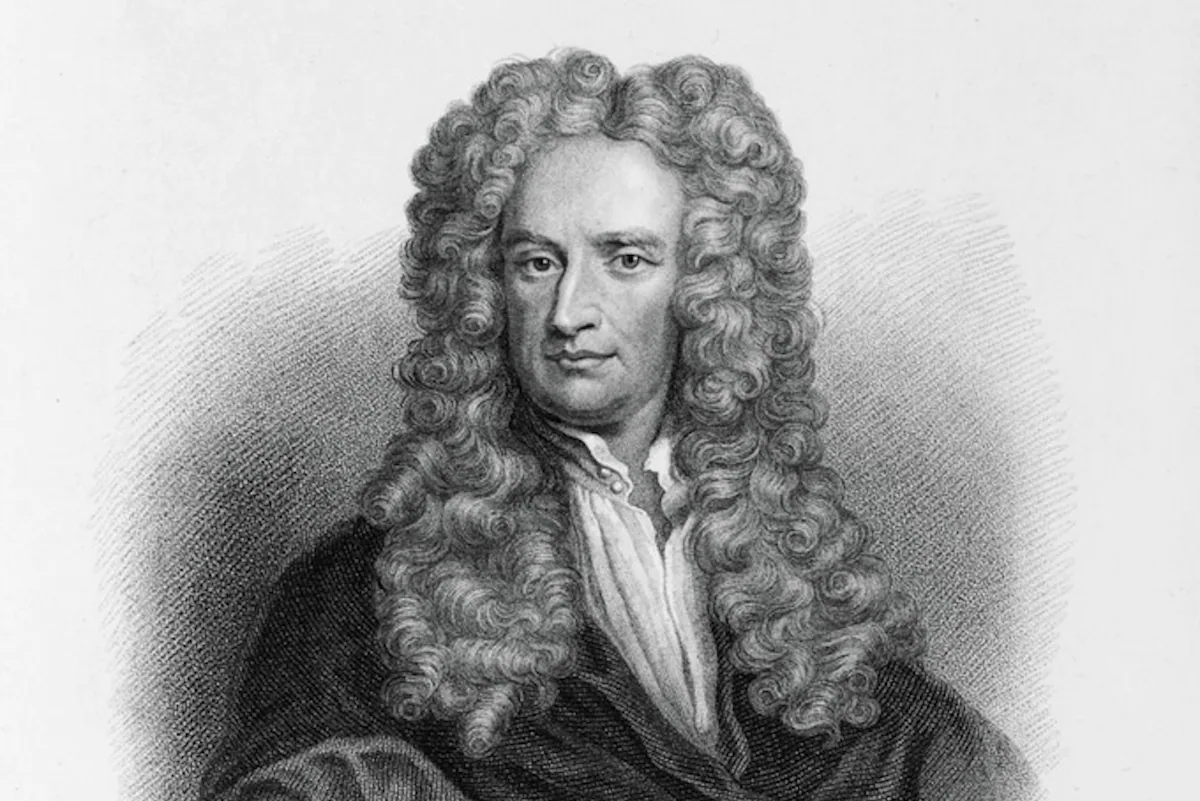 Nom: Newton

Nom complet: Isaac Newton
Période de temps:   1643 à 1727
Nationalitée: britanique
Découverte:  attraction universelle
Organisation contre : église
 réprend théorie de : Copernic

Théorie:  héliocentrisme
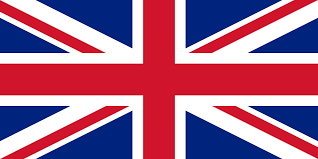 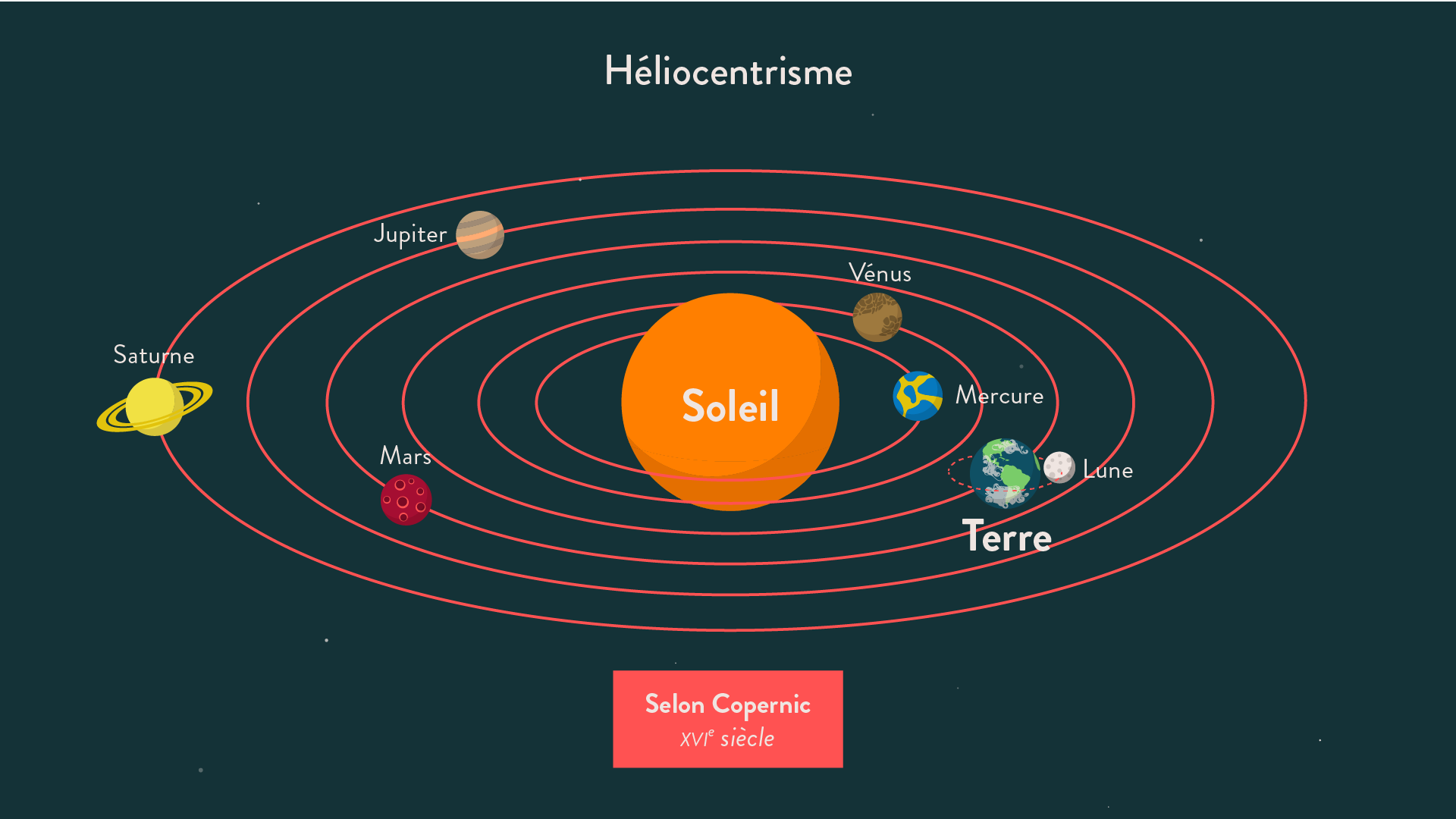